Faculty Senate
11.19.13
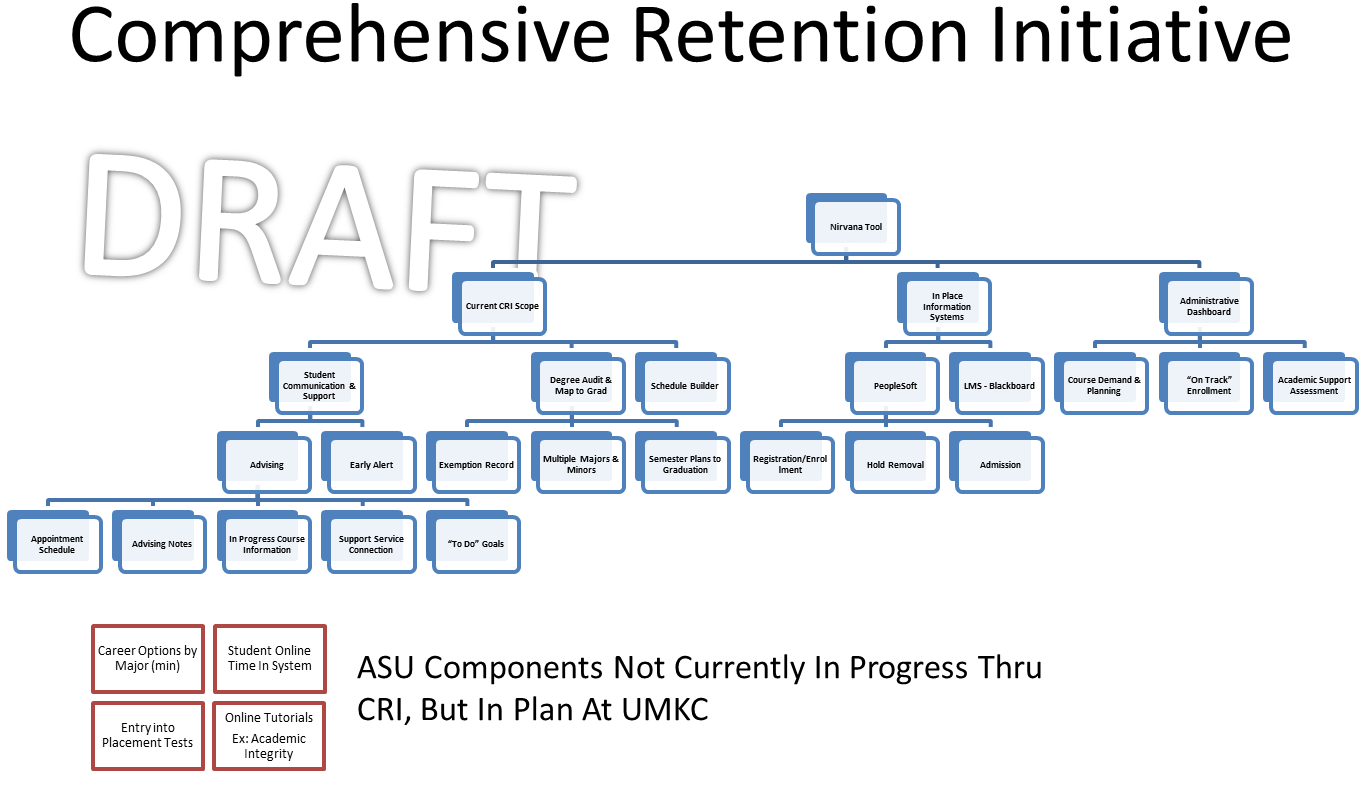 Goals in Product Selection
Improve Communication Between Advisors, Students, Instructors  
Improve Access to Support Services, Advisors and/or Faculty
Electronic Access to Appointment Scheduling
Clear Identification of Resources for Specific Courses
Increase Advising Efficiency
Mechanism to Identify Students Needing Assistance
General Well Being, Performance Related
Off Track Enrollment
Get Out of the Way of Students Excelling
Re-enforce Course Expectations & Use of Technology
Craft an Education Plan to Graduation
Faculty Advisor Input Maximize Major and Elective Choices
Target Interactions Between Advisors and Students
Enrollment Advising

In-Progress Term Advising
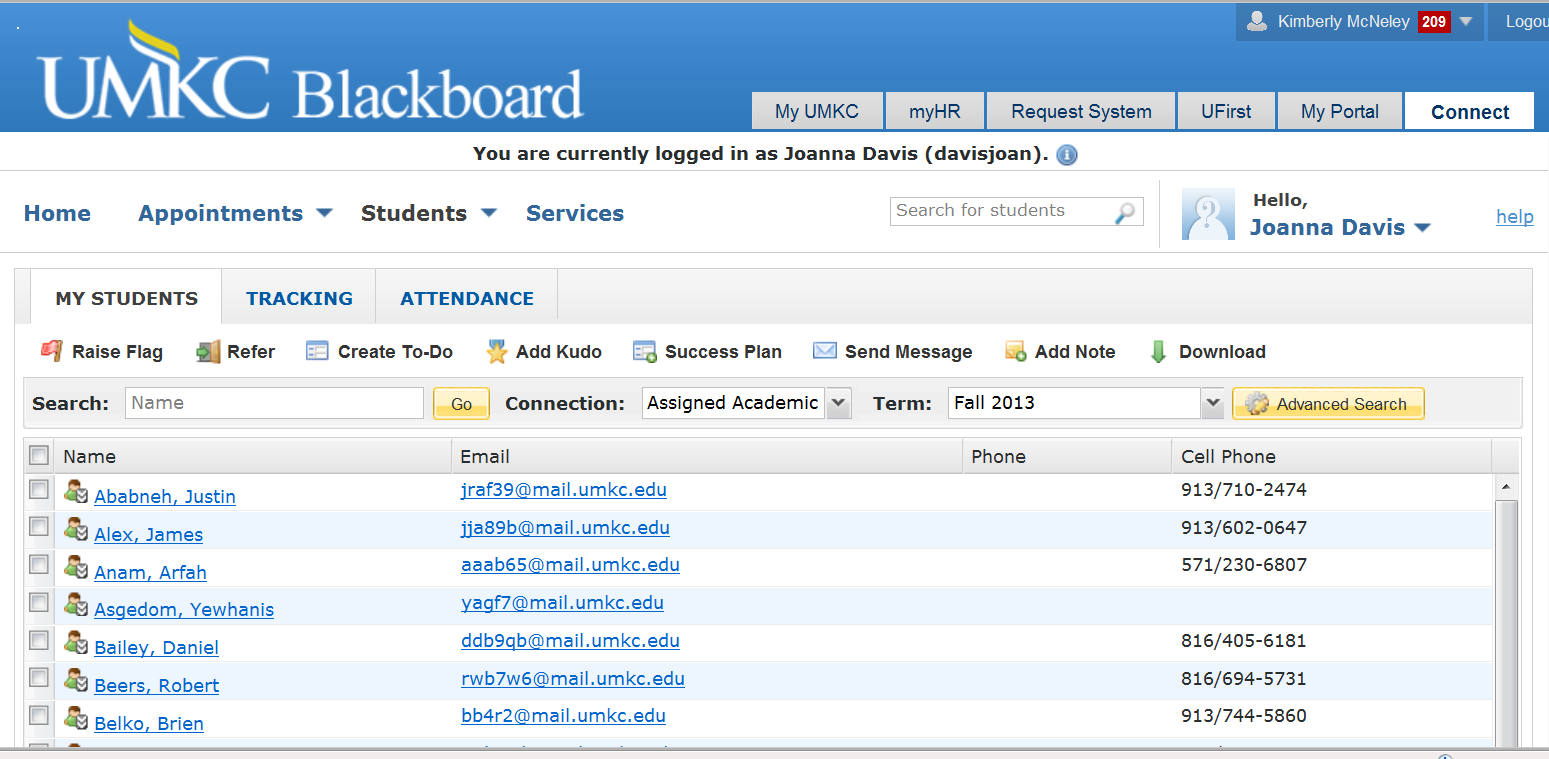 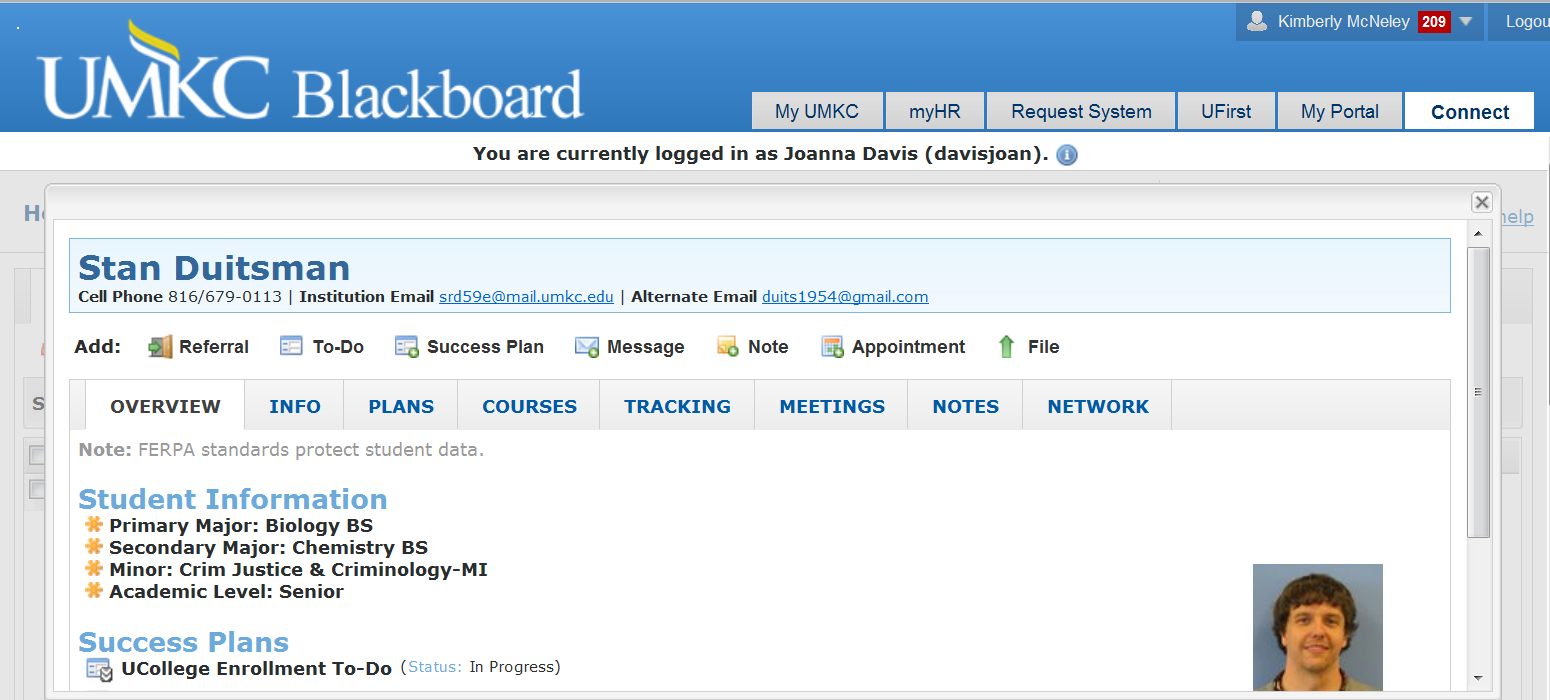 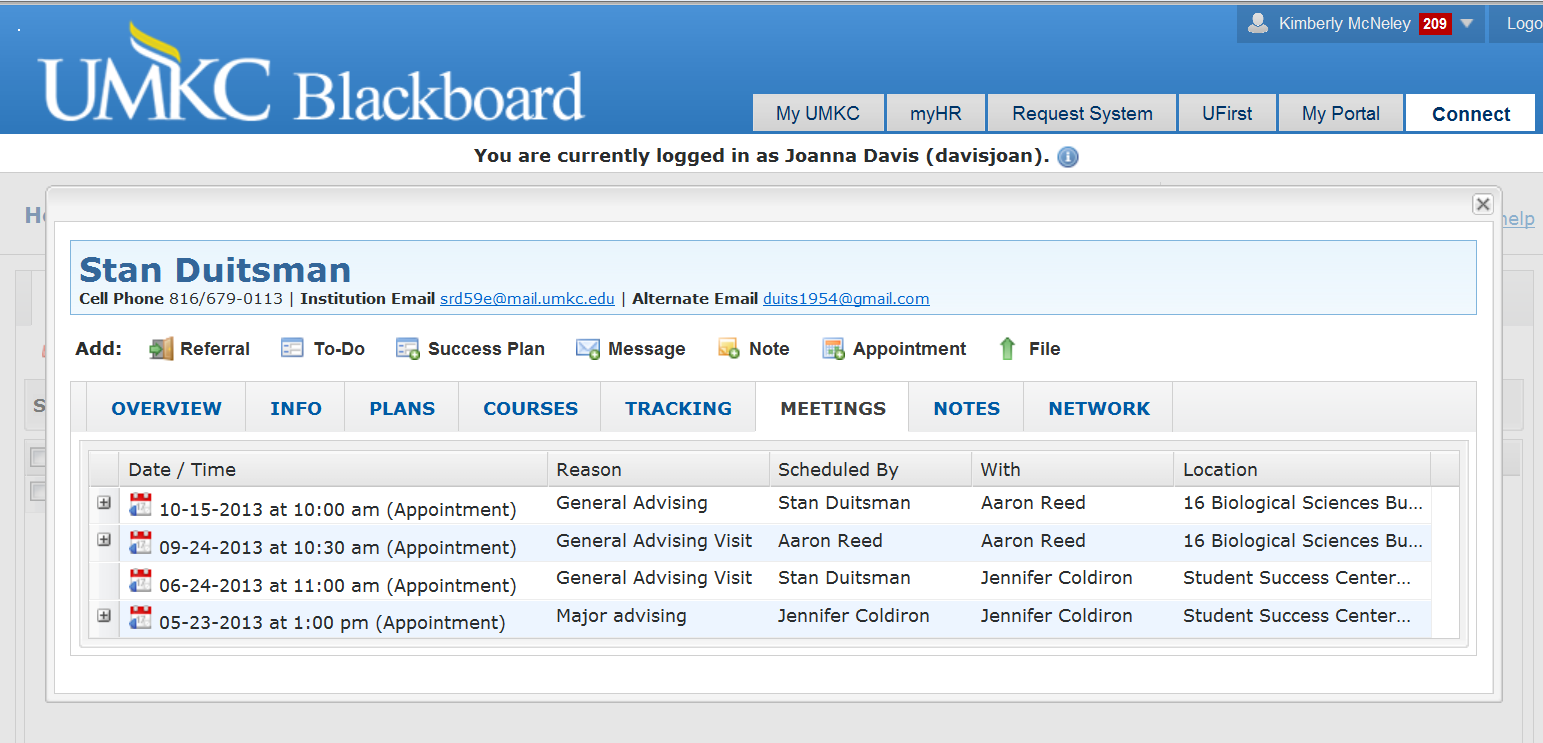 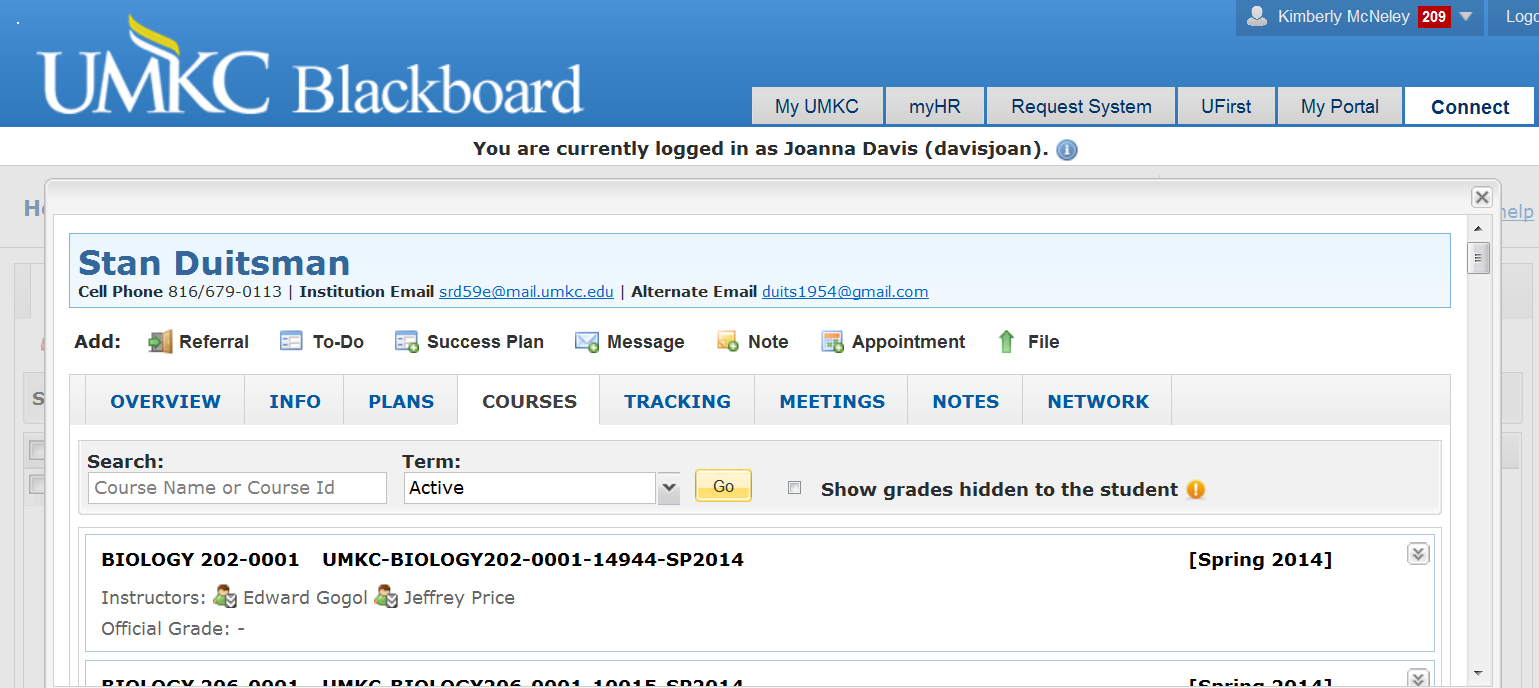 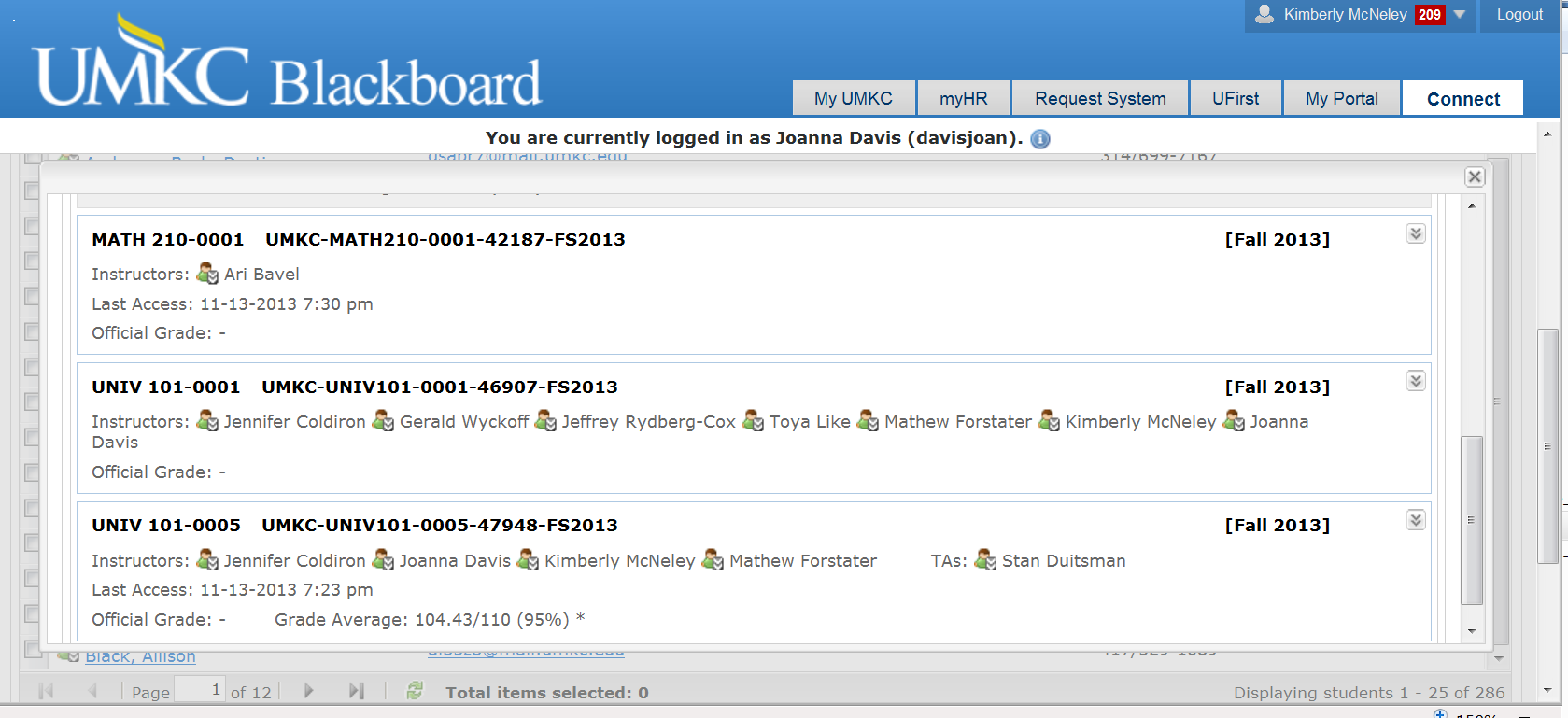 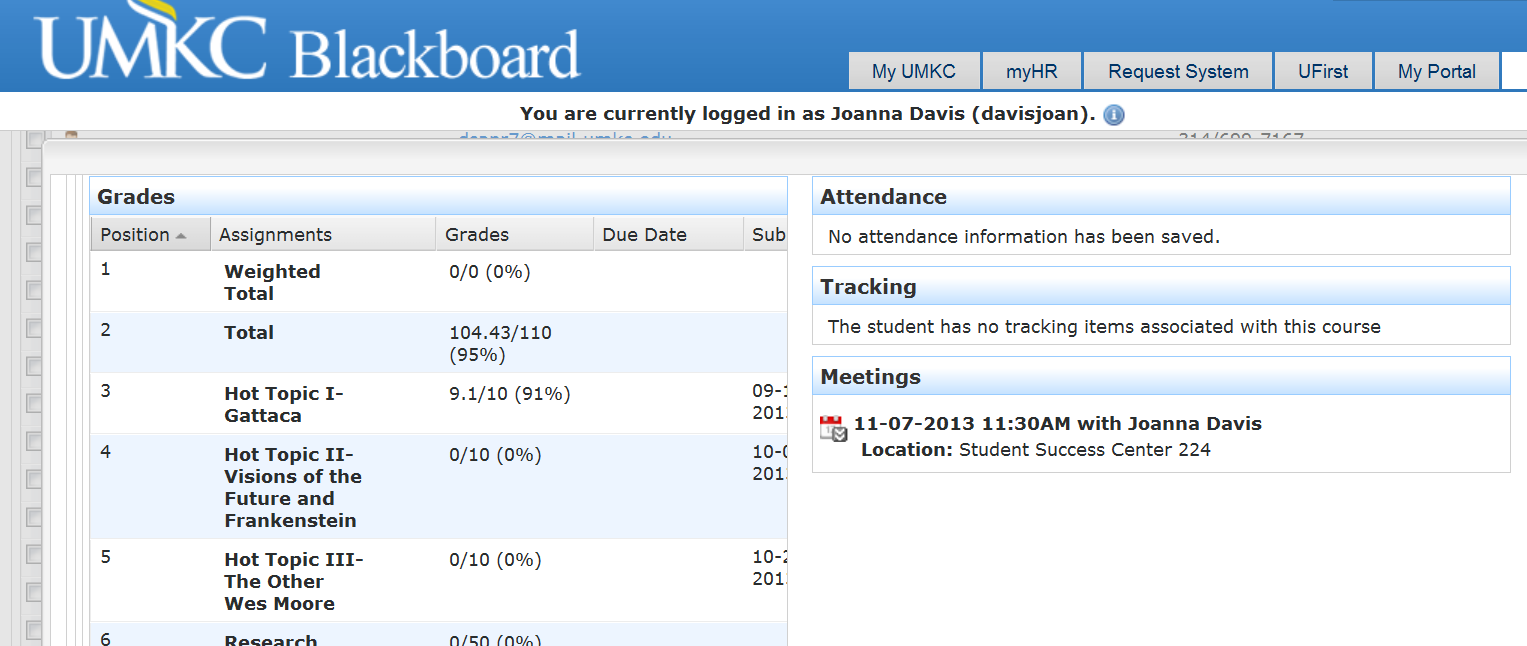 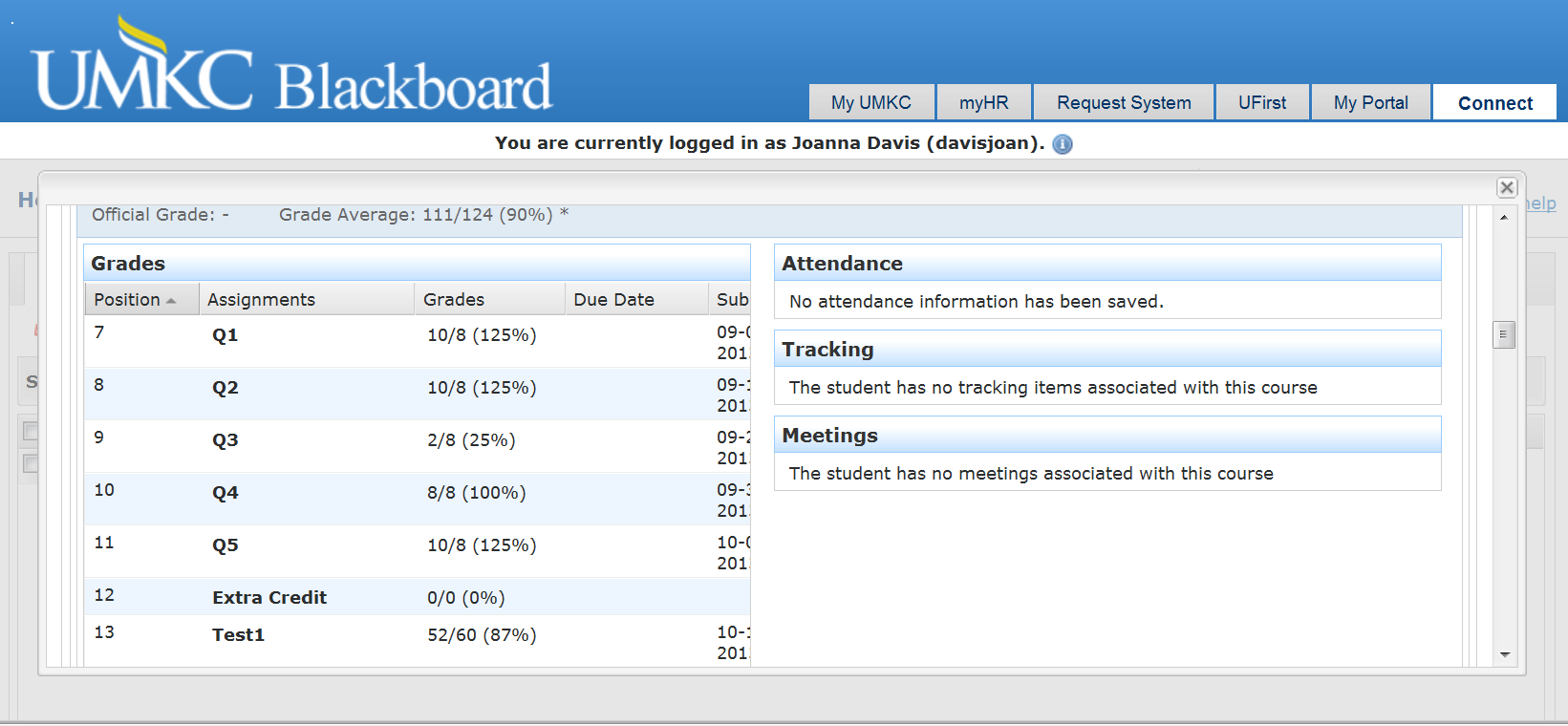 Goals in Product Selection
Improve Communication Between Advisors, Students, Instructors  
Improve Access to Support Services, Advisors and/or Faculty
Electronic Access to Appointment Scheduling
Clear Identification of Resources for Specific Courses
Increase Advising Efficiency
Mechanism to Identify Students Needing Assistance
General Well Being, Performance Related
Off Track Enrollment
Get Out of the Way of Students Excelling
Re-enforce Course Expectations & Use of Technology
Craft an Education Plan to Graduation
Faculty Advisor Input Maximize Major and Elective Choices
First Steps
Advisor Access
Role Configuration to Maximize Confidentiality of Record
Based on a “Need to Know”
Training
Will be ongoing
Calendaring
Next Steps
Identify Further Data Access Limitations

Faculty Awareness of Advisor Expectations & System Use

Faculty Input 
Early Alert Set-Up

Faculty Awareness of Options to Support Instructor/Student Communication
Blackboard Use will Increase Because of Student Support Capabilities
Starfish Connect Office Hour Appointments
Starfish Connect Alerts and Kudos
Starfish Demonstrations
Monday, December 2 at 2:30
Fine Arts Building, Room 307

Thursday, December 5 at 8:30
Fine Arts Building, Room 307

By Request
Call 235-8648 to set a time and location
Faculty Senate
Discussion regarding advisor access to Bb